National Census of Ferry Operators:Past, Present, and FutureKen Steve, Bureau of Transportation StatisticsJanine McFadden, Bureau of Transportation StatisticsJuly 26, 2016
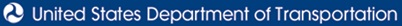 Webinar Overview
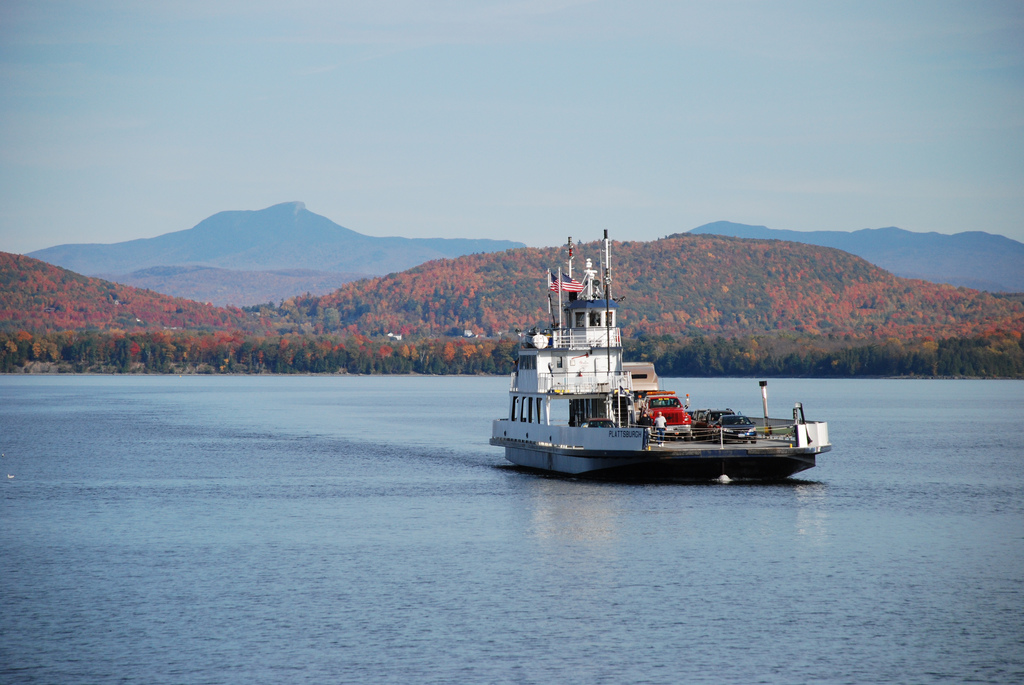 Ken Steve
History of the NCFO
NCFO Website
Results of the 2014 NCFO

Janine McFadden
2016 questionnaire development
2016 questionnaire updates
Collection efforts
Collection status summary
Looking towards the future, the 2018 NCFO
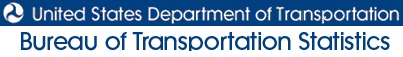 History of the NCFO
Legislation
June 1998: Transportation Equity Act for the 21st Century (TEA–21)
October 2009: Safe, Accountable, Flexible Efficient Transportation Equity Act—A Legacy for Users (SAFETEA-LU) 
June 2012: Moving Ahead for Progress in the 21st Century Act (MAP-21)
October 2015: Fixing America’s Surface Transportation Act (FAST Act)
Project Evolution
2000: FHWA via Volpe National Transportation Center 
2006 & 2008: BTS, Different Project Managers
2010 & 2014: BTS, Kenneth Steve as Project Manager
2016 Forward: BTS, Janine Mcfadden as Project Manager
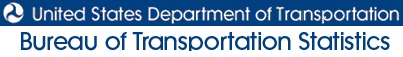 [Speaker Notes: TEA–21 directed the Secretary of Transportation to conduct a study of ferry transportation in the United States and its possessions. In 2000, the FHWA Office conducted a survey of approximately 250 ferry operators to identify existing ferry operations, the locations and routes served, the source and amount, if any, of funds derived from Federal, State, or local governments supporting ferry construction or operations.
SAFETEA-LU) required that the Secretary, acting through BTS, establish and maintain (biennially) a national ferry database containing current information regarding routes, vessels, passengers and vehicles carried, funding sources and such other information as the Secretary considers useful.
MAP-21 continued the BTS mandate to conduct the NCFO and required that the FHWA use the NCFO data to set the specific formula for allocating federal ferry funds.  The funding allocations are based on a percentage of the number of passenger boardings, vehicle boardings, and route miles served.  This legislation also required that BTS make additional changes to the NCFO questionnaire to ensure that the resulting database was consistent with the National Transit Database maintained by the Federal Transit Administration FTA.]
History of the NCFO (2010 Changes)
Conducted cognitive interviews
5 interviews among 4 different operators
Made more changes based on results
Reviewed the old form and corresponding data
Reformatted paper questionnaire
Modified question wording (stems and responses)
Deleted some questions and added new questions
Created a web version based on finalized paper questionnaire
Discrete user IDs
Pre-populated with 2008 data (static information)
Allowed operators to modify/add/delete information as needed
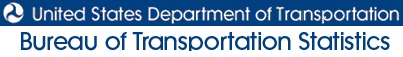 History of the NCFO (2014 Changes)
Expanded response options for revenue streams
Removed questions about peak ridership times and counts
Expanded vessel characteristic questions
ownership and operation
fuel mileage
ADA accessible
engine lifespan (2012 hours and miles)
Expanded terminal characteristic questions
ownership and operation
Expanded route characteristic questions
regulation
vessel most commonly used
Expanded funding source questions
agency type, name and program
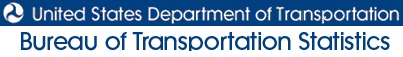 NCFO Website (Home Page)
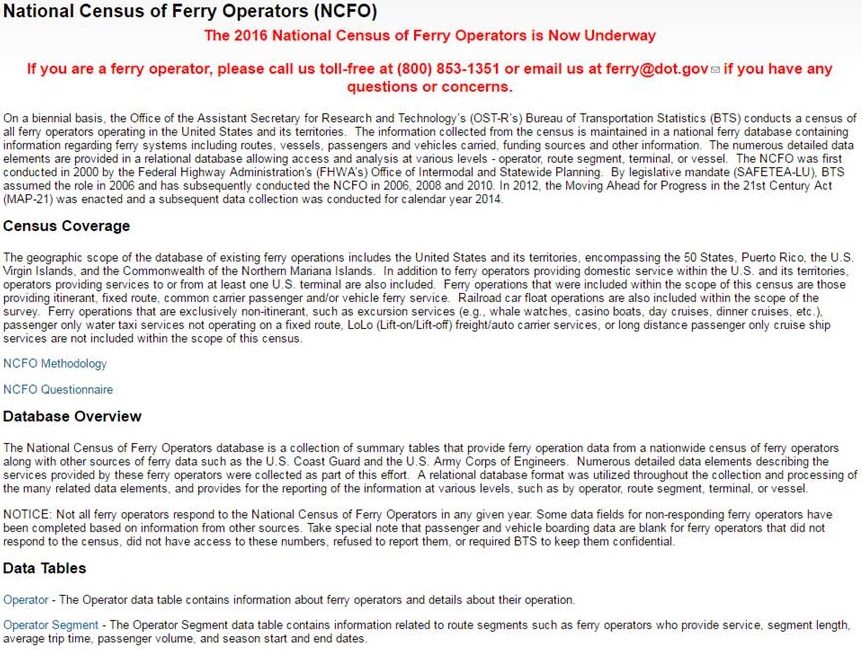 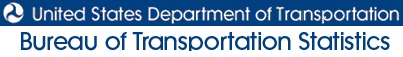 [Speaker Notes: Developed the website in 2010  as a landing site where information on the NCFO efforts could be accessed by the public.
Provide resources to stakeholders and increase transparency with NCFO methodology. 
Contains background info, census coverage, a detailed description of the methodology, an overview of the database and links to data tables, and summary reports for each census year.]
NCFO Website (Methods Page)
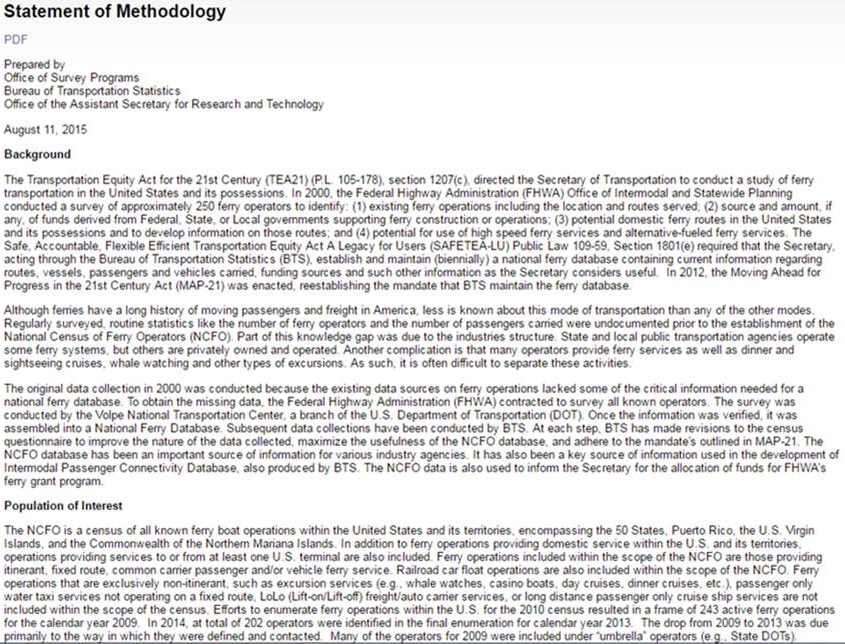 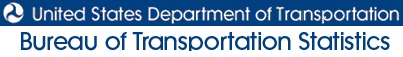 NCFO Website (Data Dictionary Page)
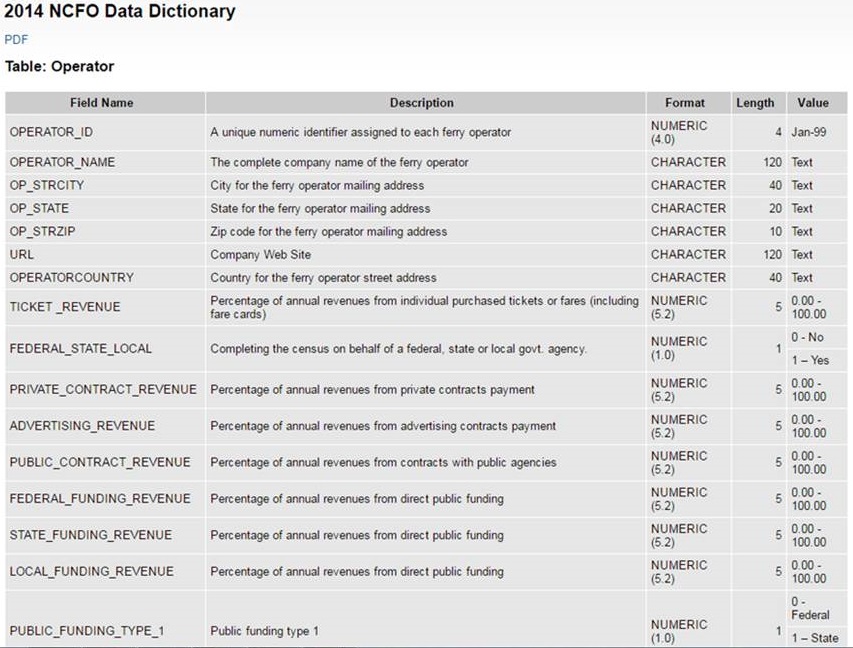 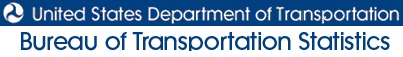 NCFO Website (Data – 2010 and Prior Years)
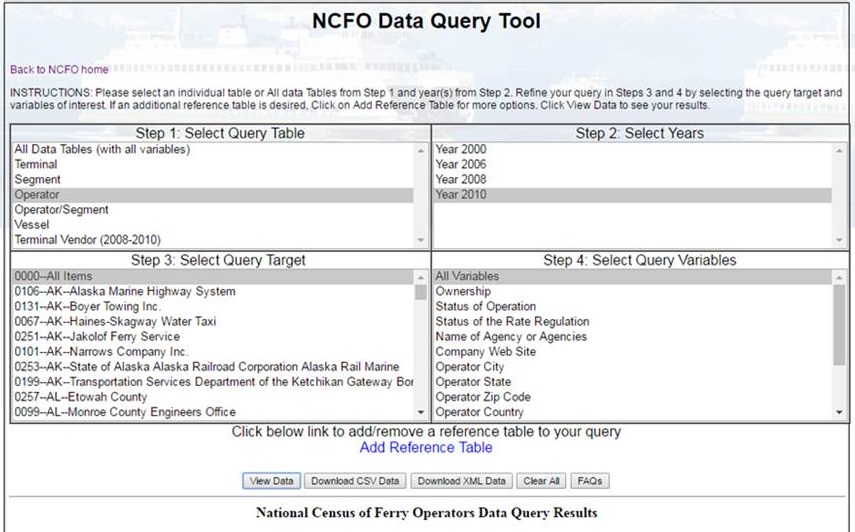 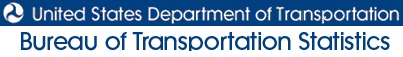 NCFO Website (Data – 2014)
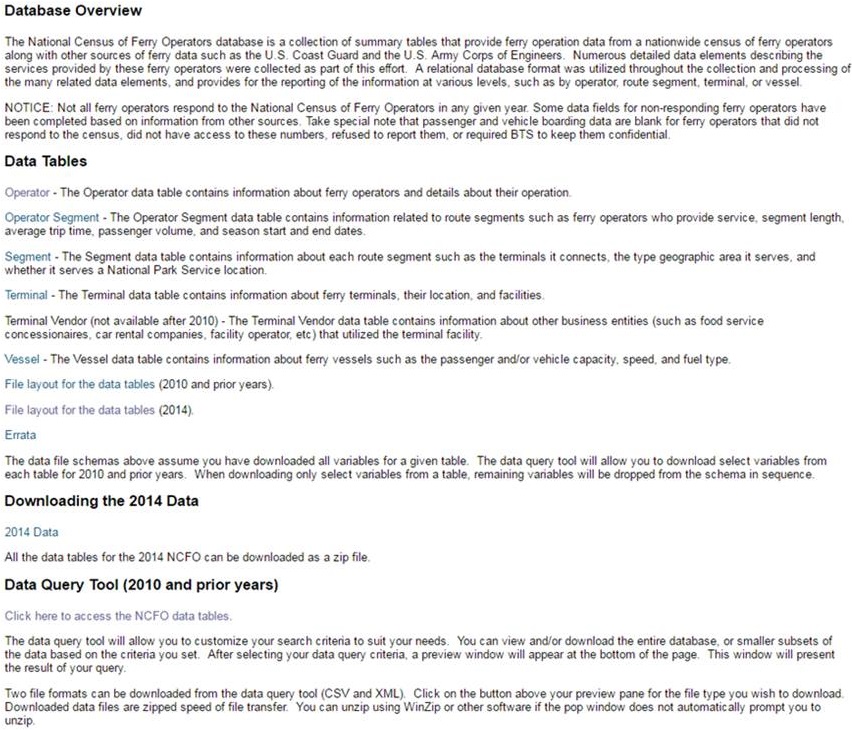 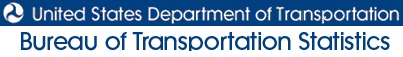 2013 Passenger and Vehicle Boardings
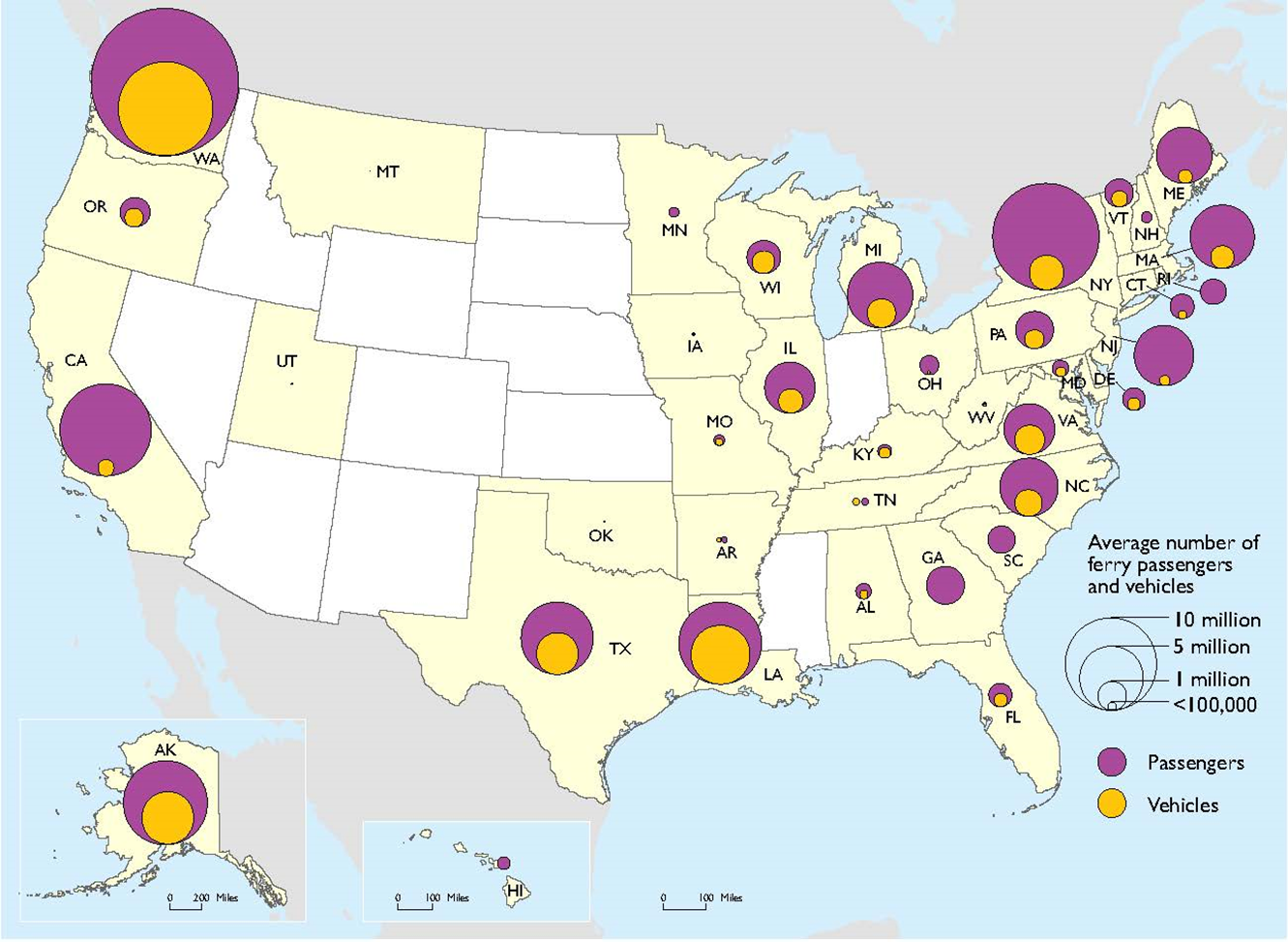 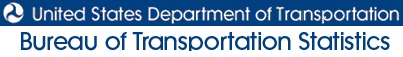 Boardings by Census Region (2013)
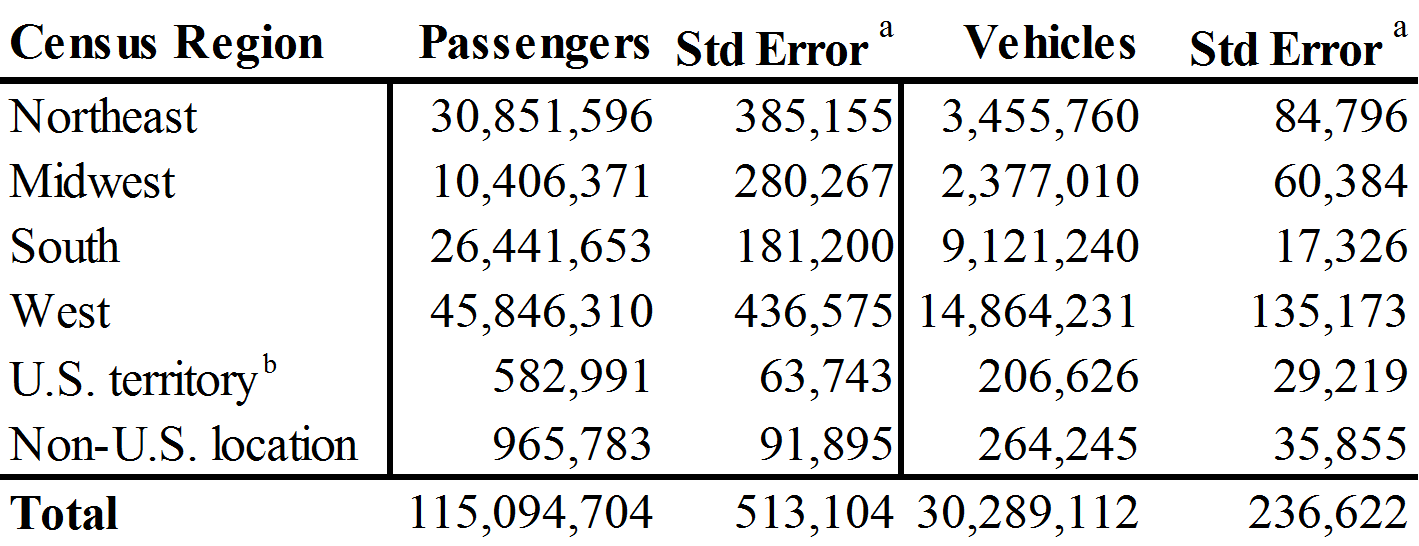 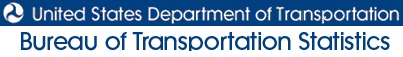 2013 Route Miles
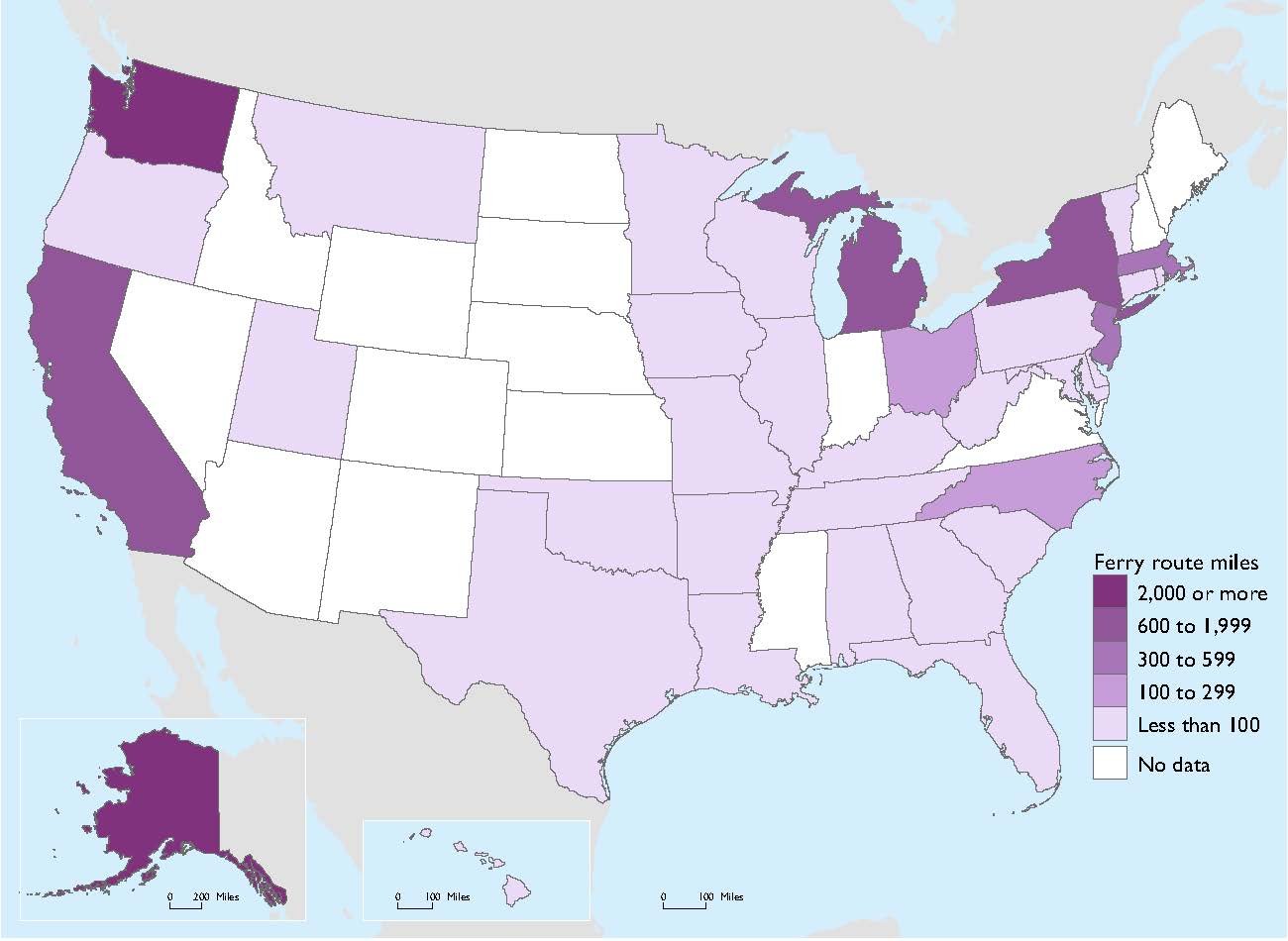 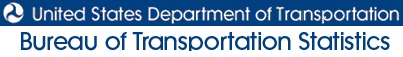 Route Miles by Census Region(2013)
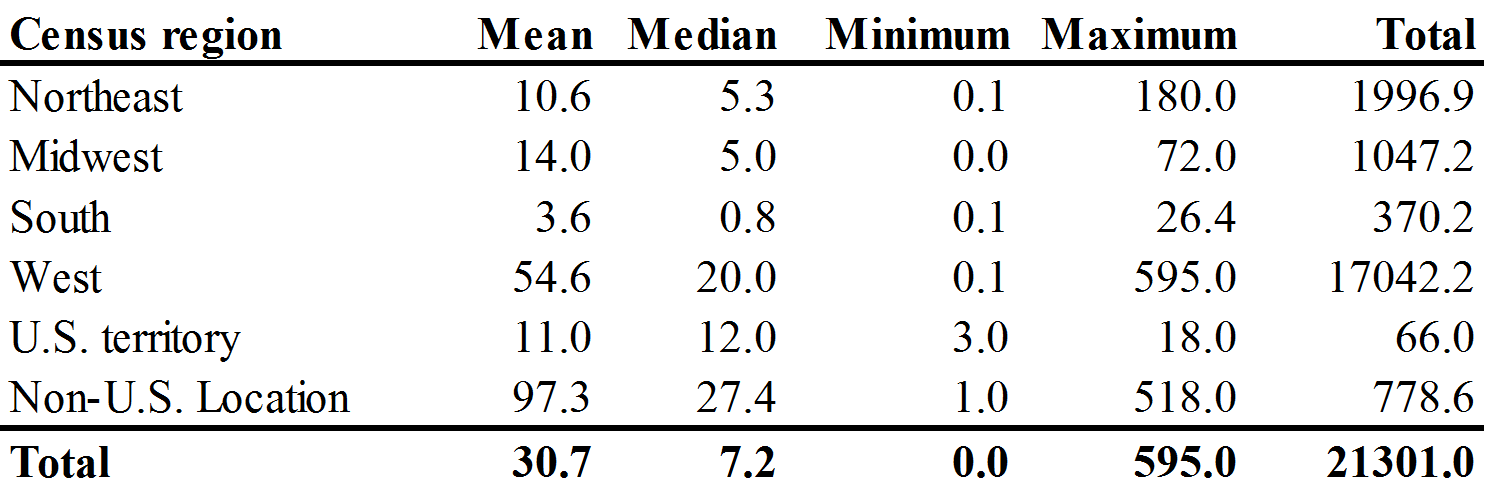 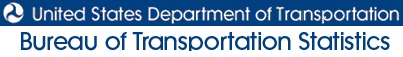 Comments / Questions
Thank You

Kenneth.Steve@dot.gov
202-366-4108
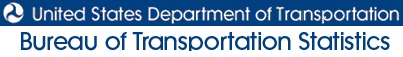 2016 Questionnaire Development
Reviewed the 2014 Form and Corresponding Data
Reformatted paper questionnaire
Modified question instructions and responses
Deleted two questions

Conducted Outreach to Data Users
Government agencies and the Passenger Vessel 
       Association
Made changes based on feedback

Pre-populated Questionnaires
Using available 2014 and 2010 operator responses
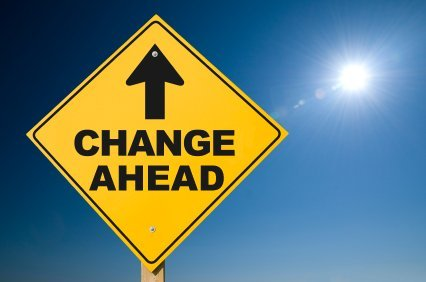 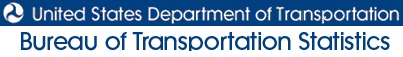 2016 Questionnaire
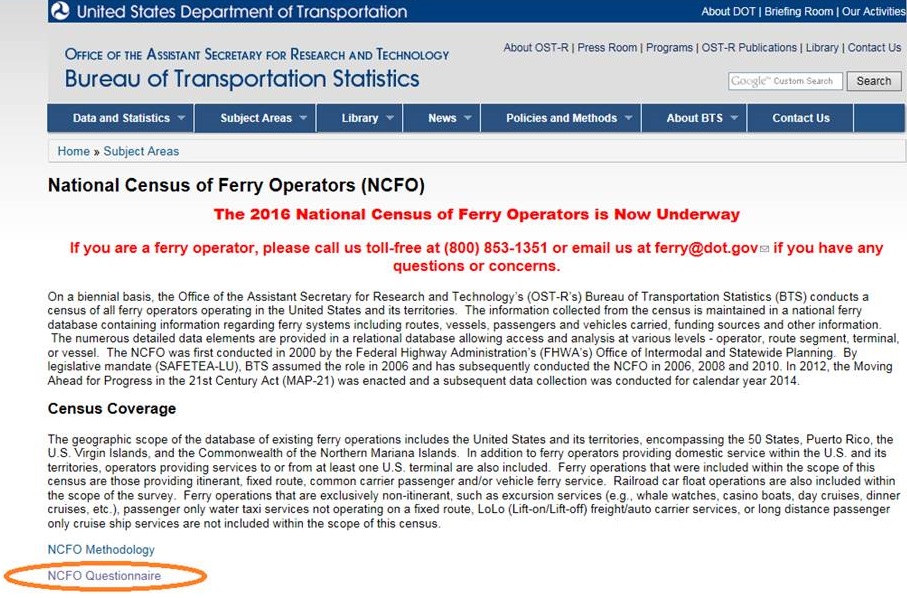 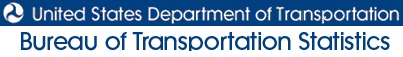 2016 Questionnaire Updates
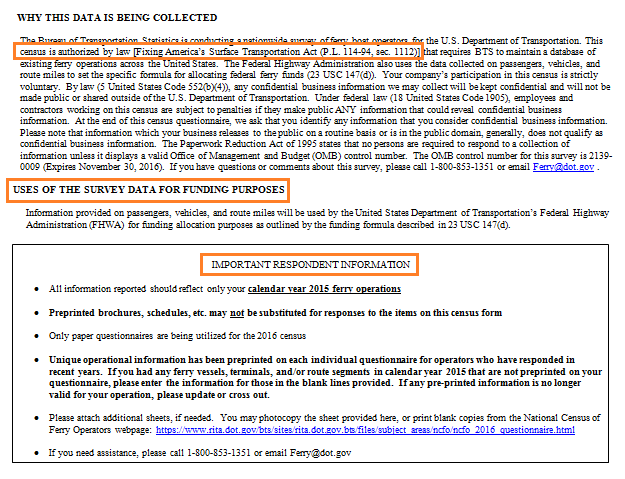 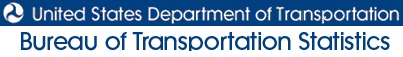 2016 Questionnaire Updates
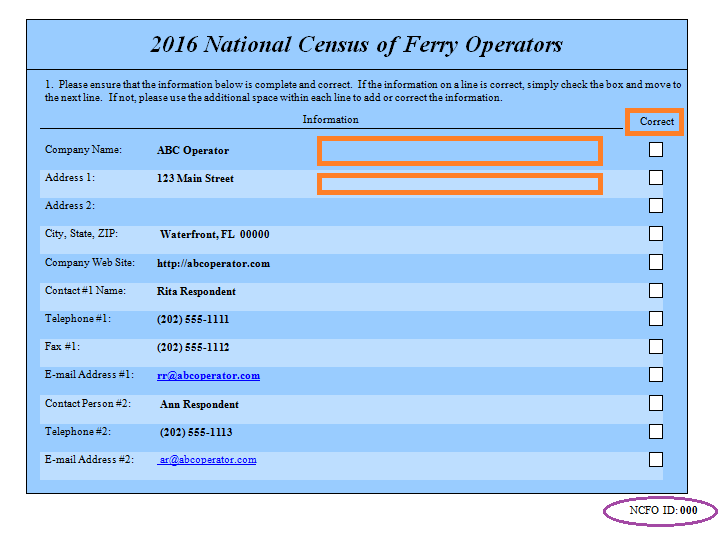 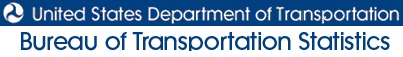 2016 Questionnaire Updates
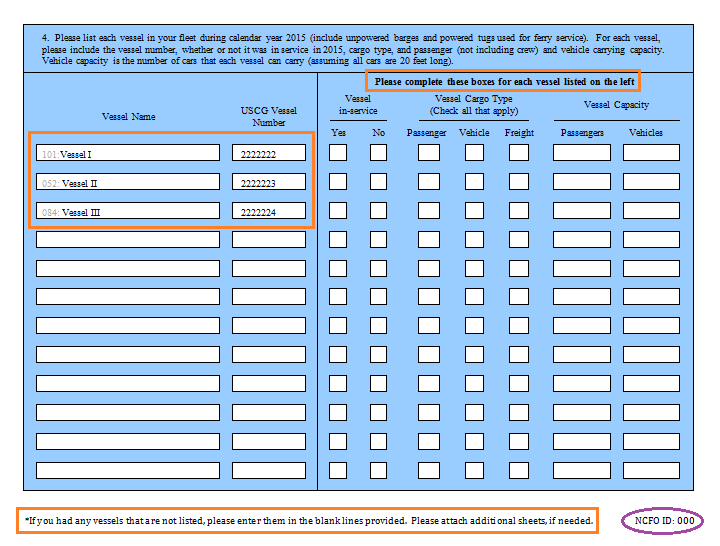 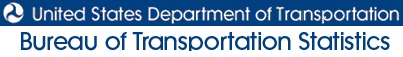 2016 Questionnaire Updates
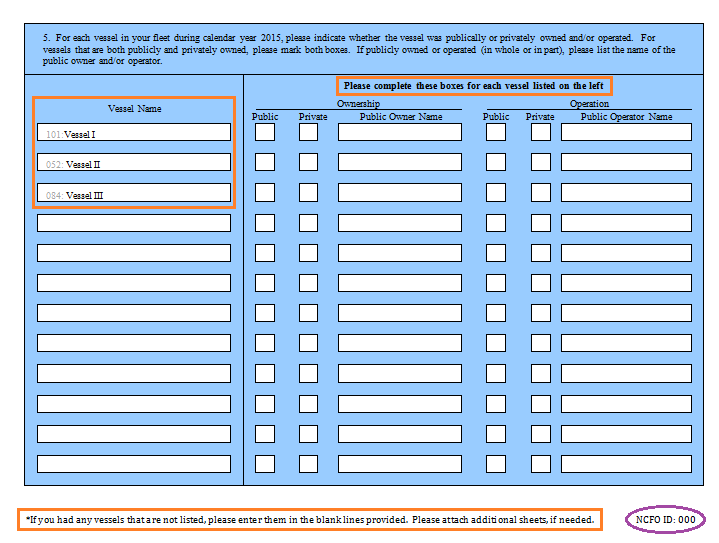 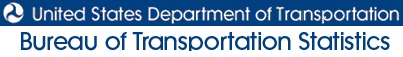 2016 Questionnaire Updates
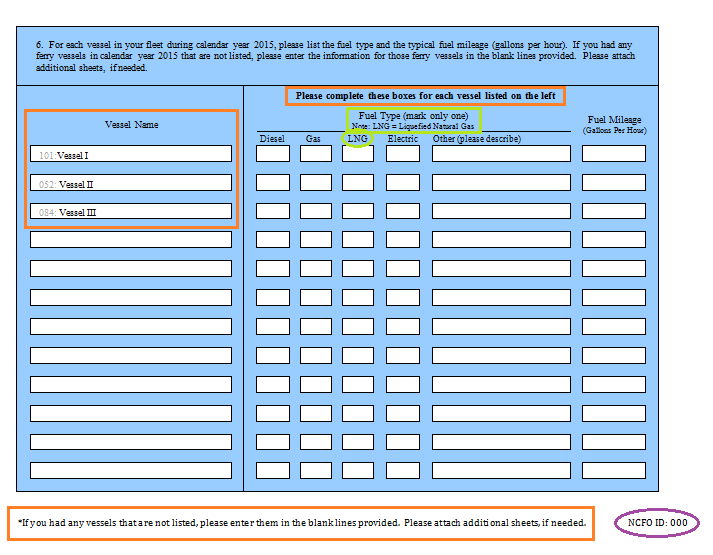 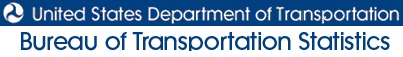 2016 Questionnaire Updates
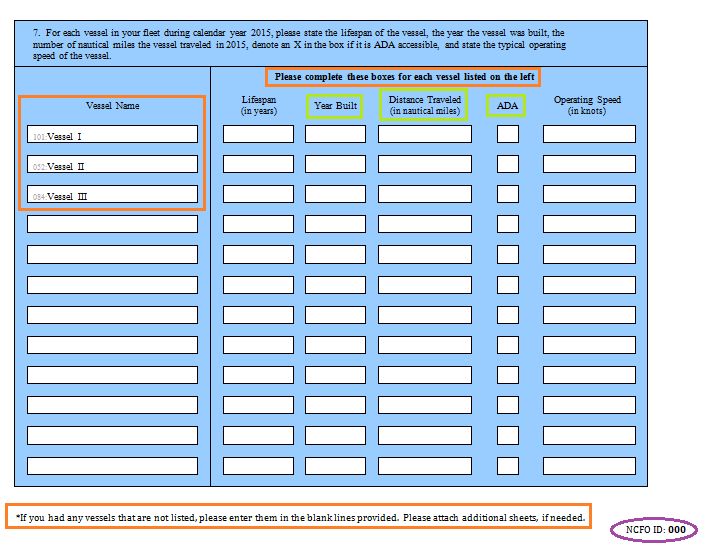 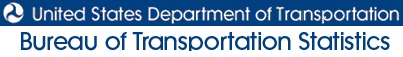 2016 Questionnaire Updates
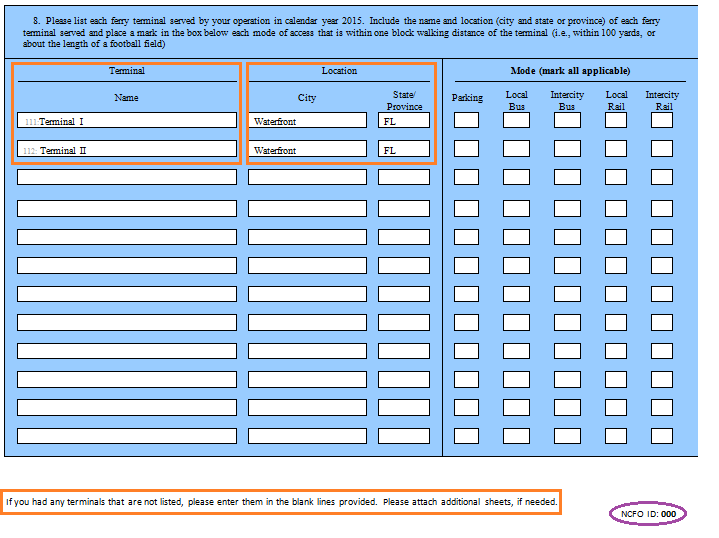 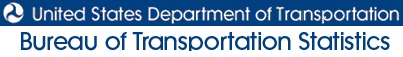 2016 Questionnaire Updates
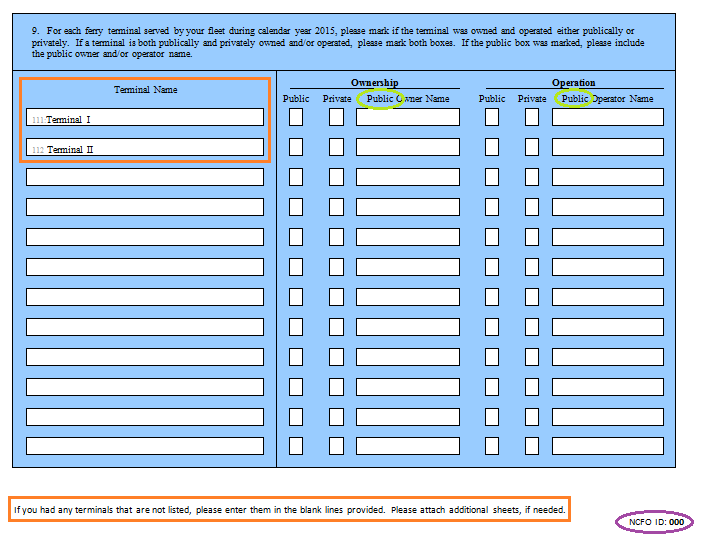 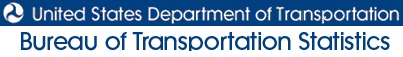 2016 Questionnaire Updates
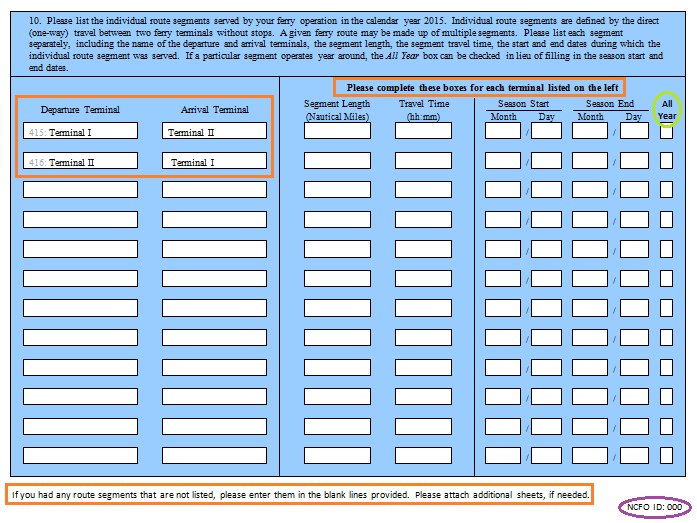 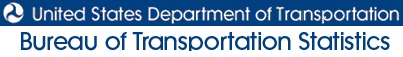 2016 Questionnaire Updates
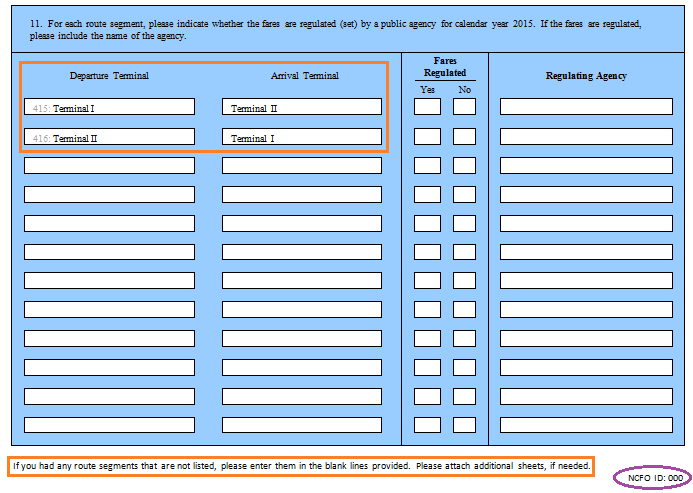 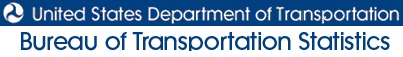 2016 Questionnaire Updates
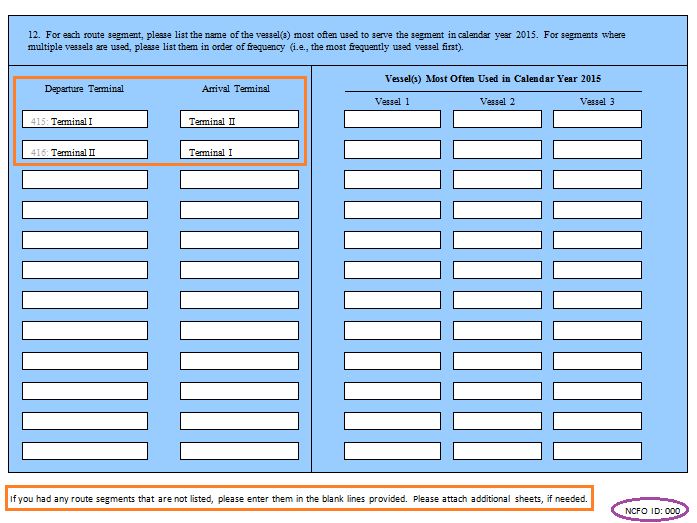 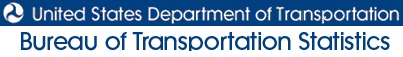 2016 Questionnaire Updates
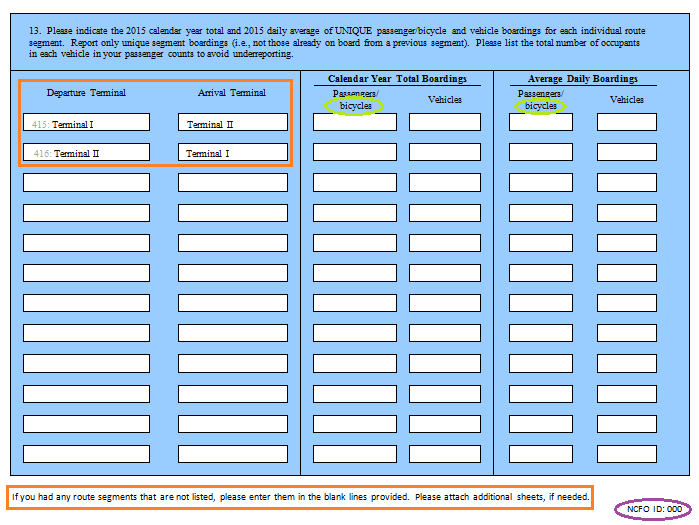 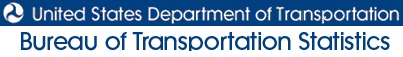 Data Collection Timeline
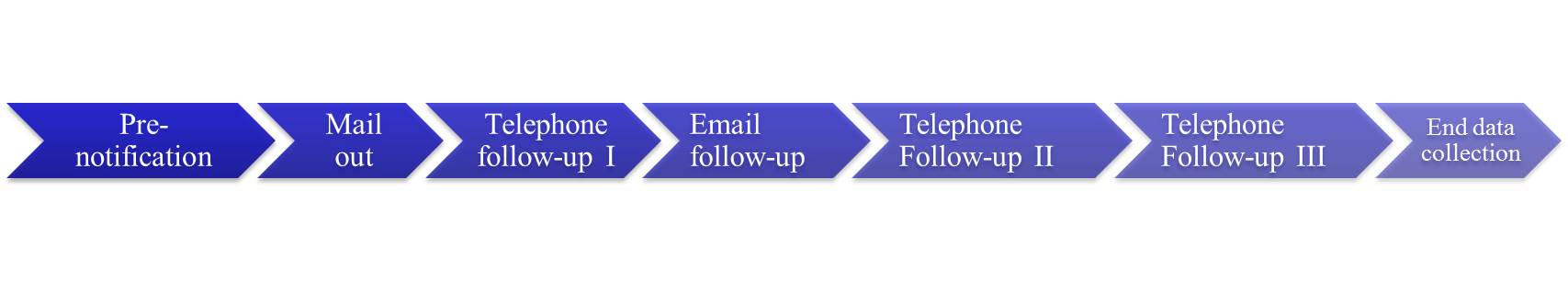 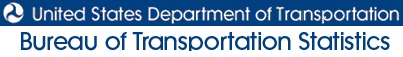 2016 Status Summary
Third Round of Telephone Follow-up On-going
  65% response rate 
Still receiving and accepting responses

Data Processing
Begins August 2016

Anticipated Data Release 
Early 2017
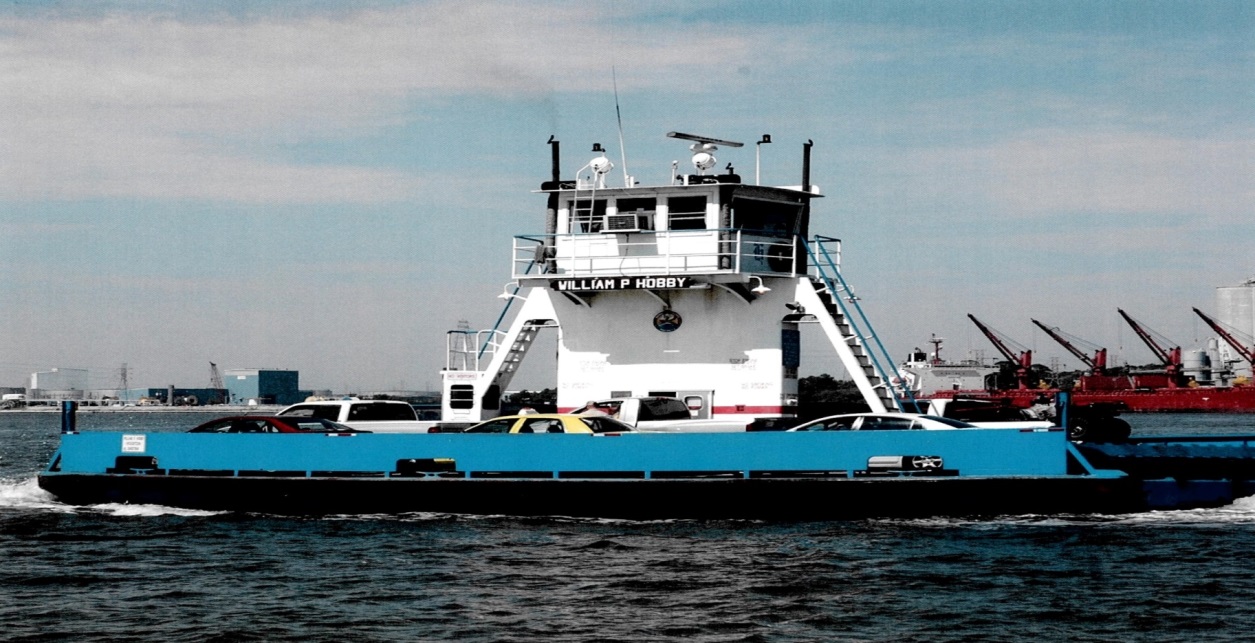 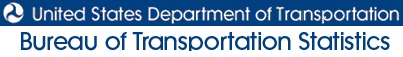 Future
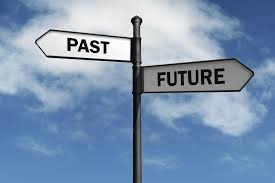 Fully electronic data collection tool
Web-based
User-friendly
Option for paper questionnaire, if preferred

New Database 
Better and easier access to the data

New Webpage
 Easier access to information, data, reports, 
questionnaires, tables and images
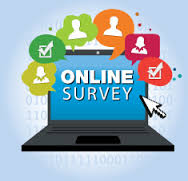 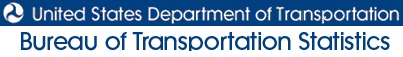 Thank you!
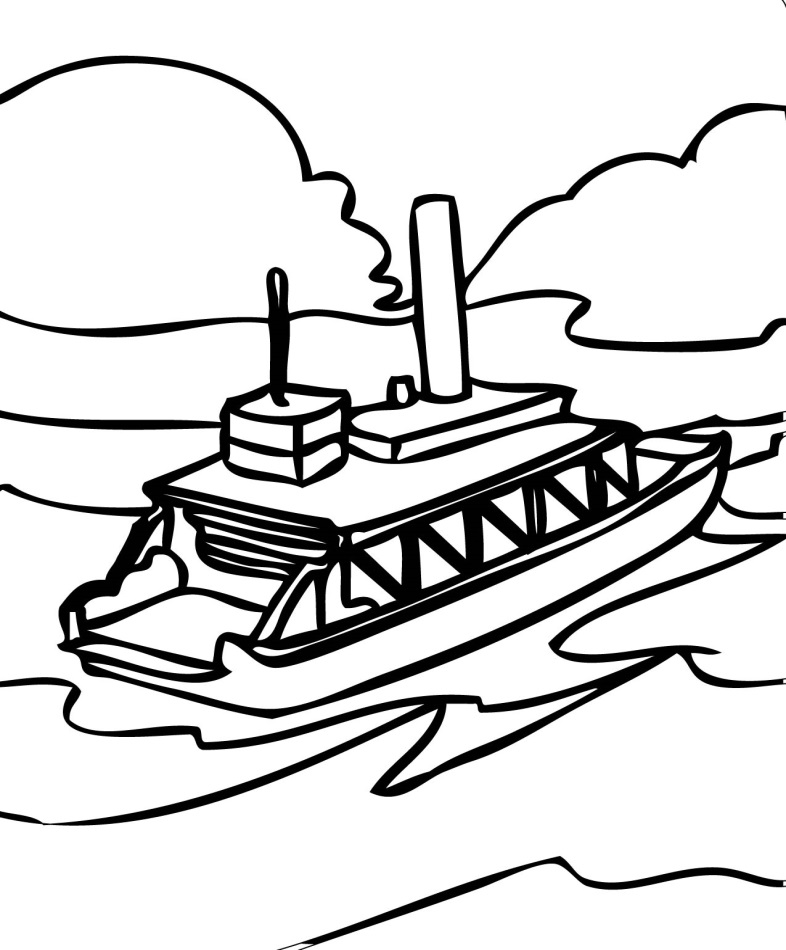 Janine.McFadden@dot.gov

	Ferry@dot.gov

	1-800-853-1351

https://www.rita.dot.gov/bts/sites/rita.dot.gov. bts/files/subject_areas/ncfo/index.html
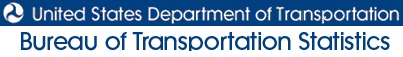